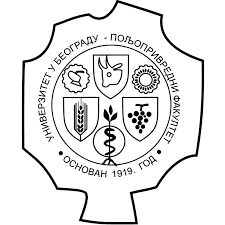 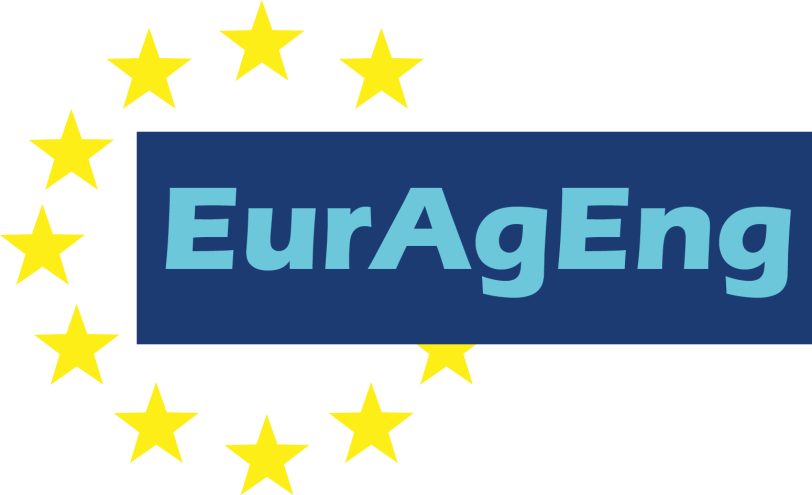 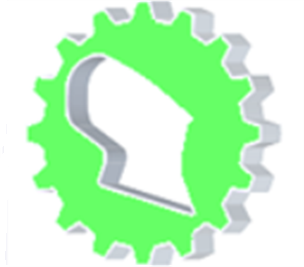 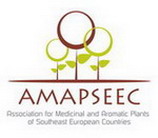 Poster preparation instructions
 Poster header is not changeable
 Poster dimensions are not changeables
 Poster color background is selective
Poster has to be sent at isae@agrif.bg.ac.rs
Printing is included in registration fees